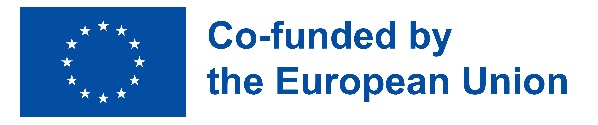 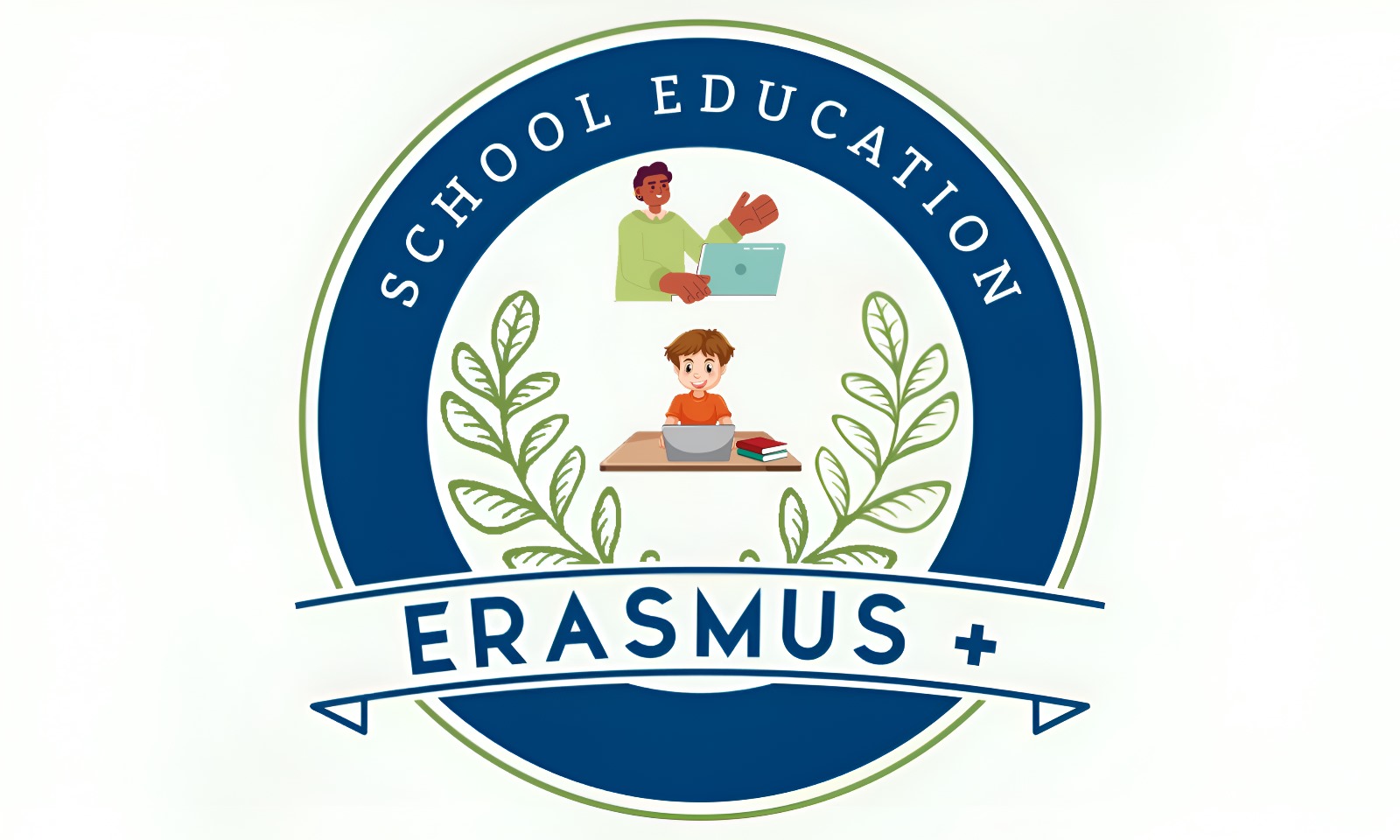 Acreditare Erasmus pentru mobilități Erasmus+ în domeniul “Educație școlară”, Număr de identificare acreditare: 2021-1-RO01-KA120-SCH-000044293 (2022-2027)
Obiective:
O1 Dezvoltarea competențelor digitale ale cadrelor didactice cu scopul transformării sălilor de clasă în medii de învățare inovatoare
O2 Dezvoltarea cetățeniei active și a competențelor civice a elevilor până în 2027 prin promovarea valorilor durabile necesare unui stil de viață sănătos
O3 Dezvoltarea competențelor profesorilor pentru consilierea elevilor în problematica dezvoltării personale (dezvoltarea inteligentei emoționale și sociale și creșterea calității vieții)
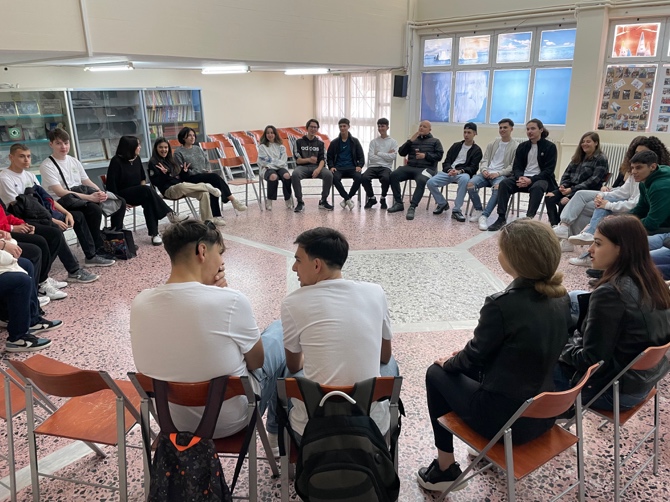 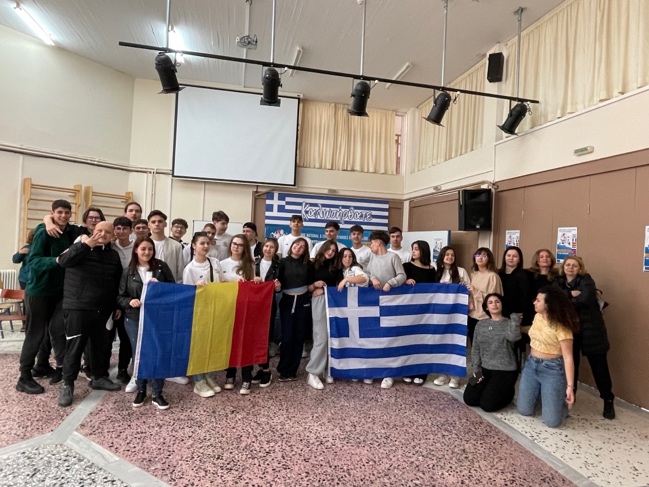 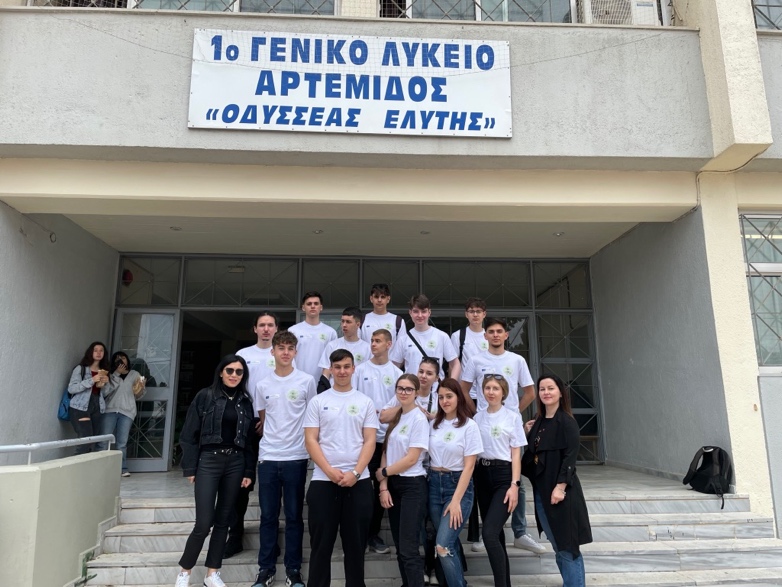 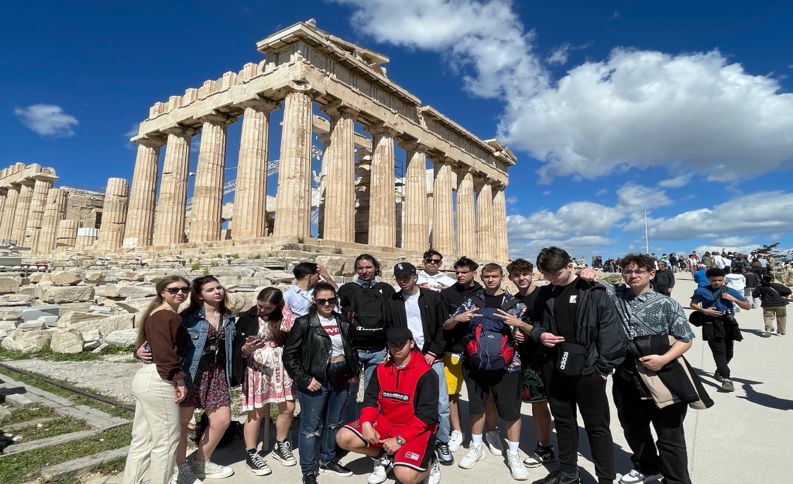 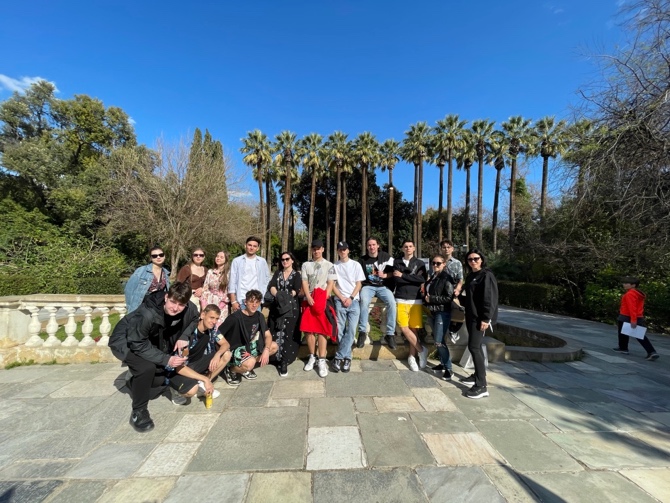 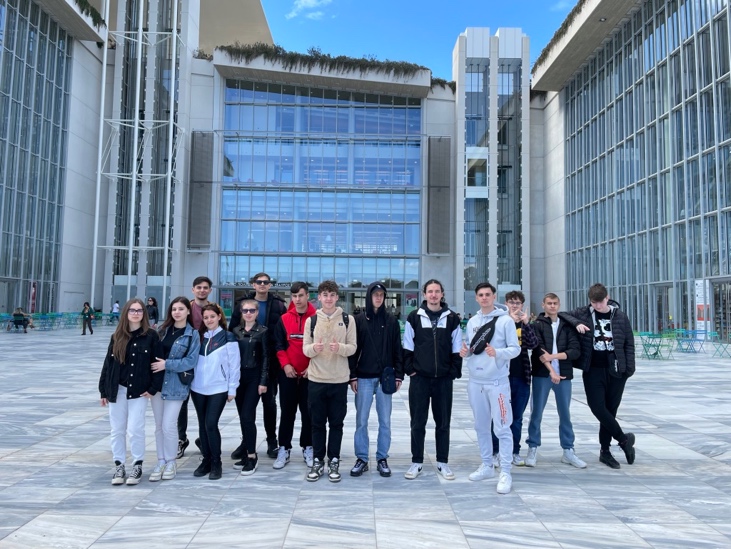 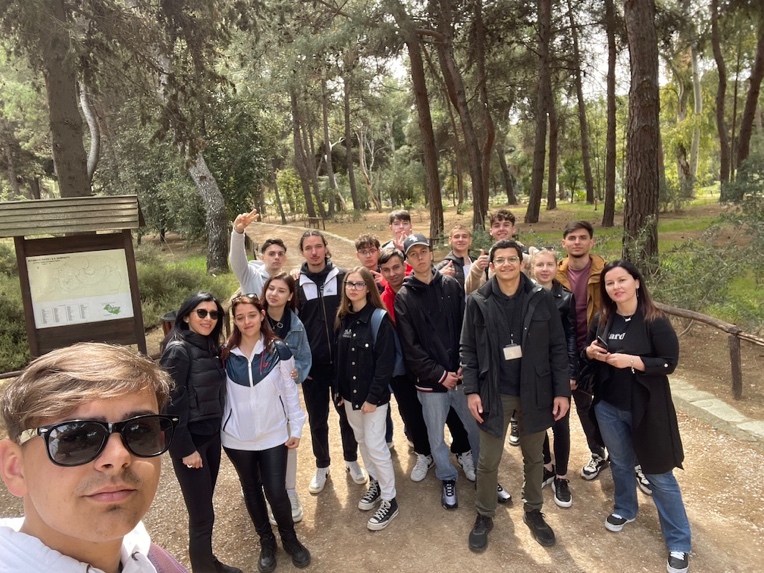 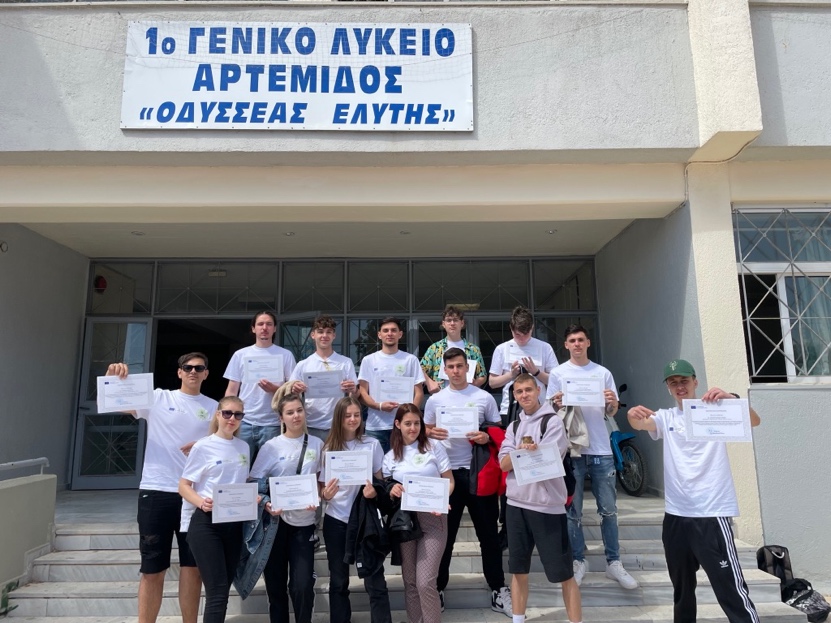 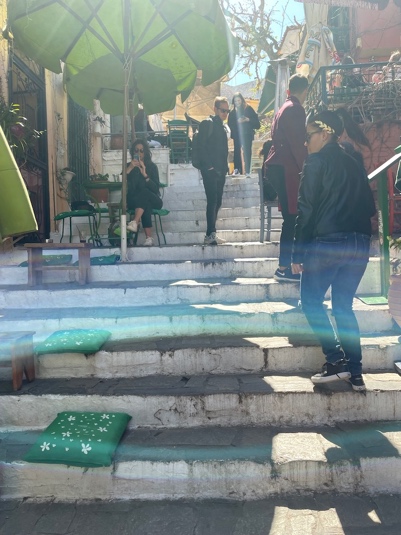 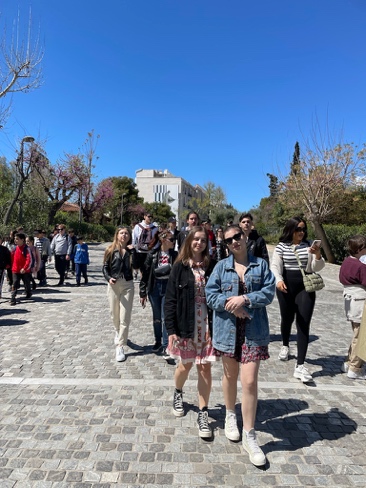 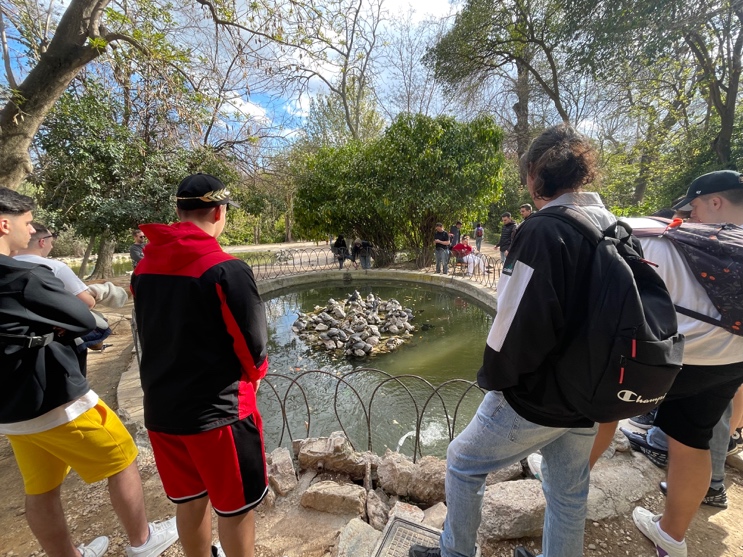 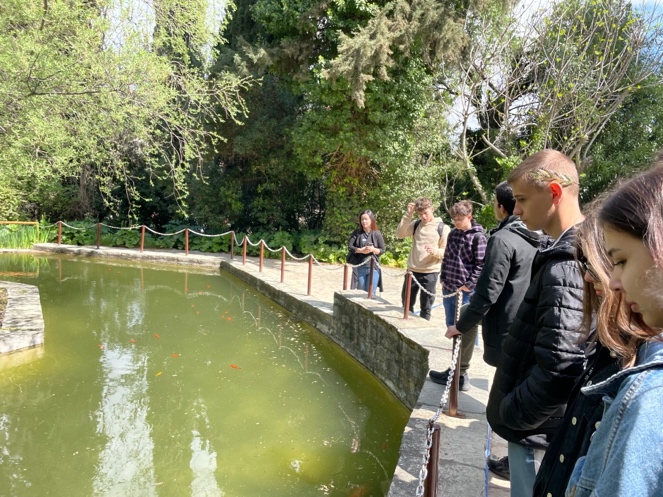 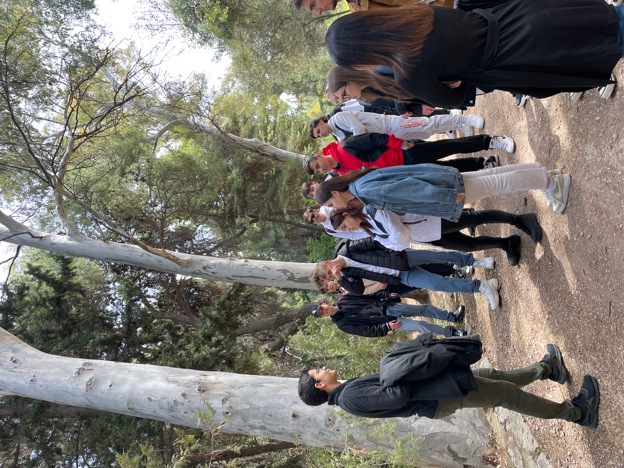 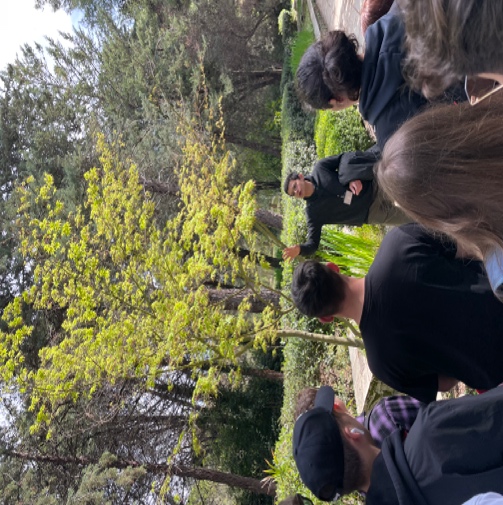 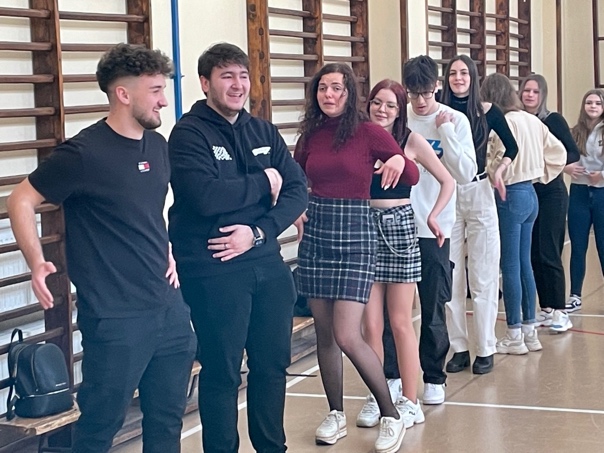 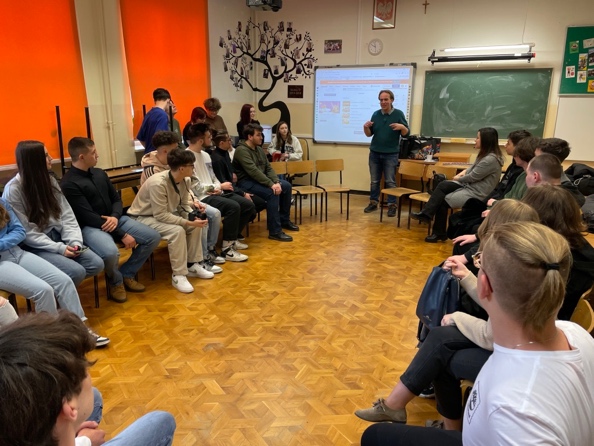 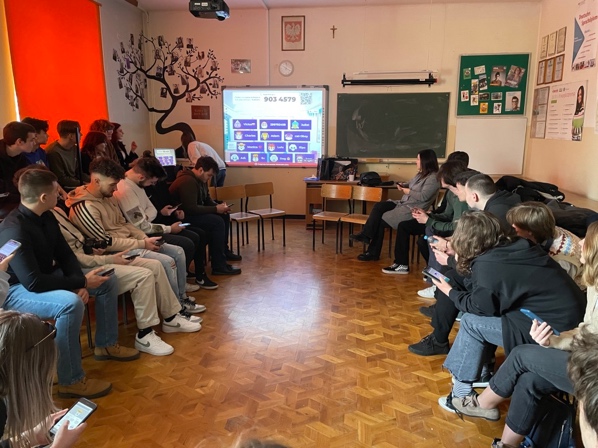 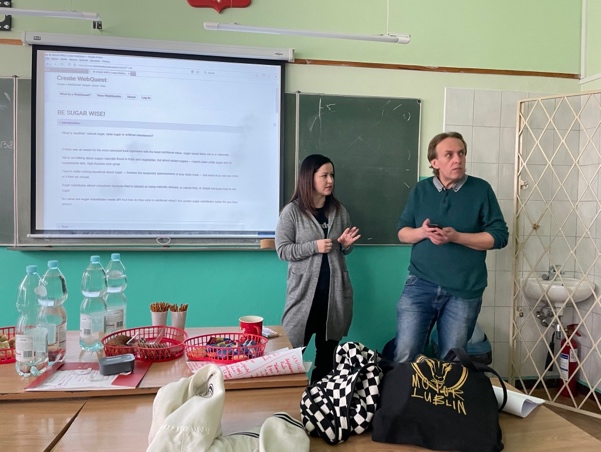 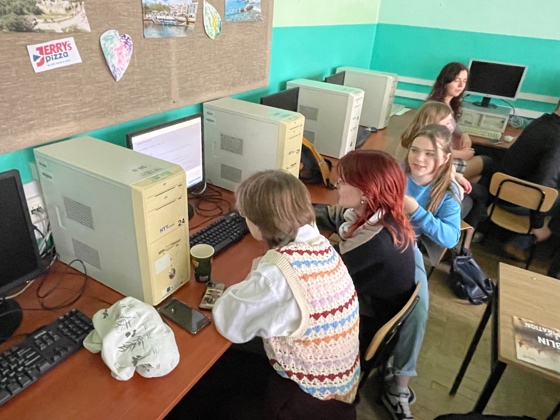 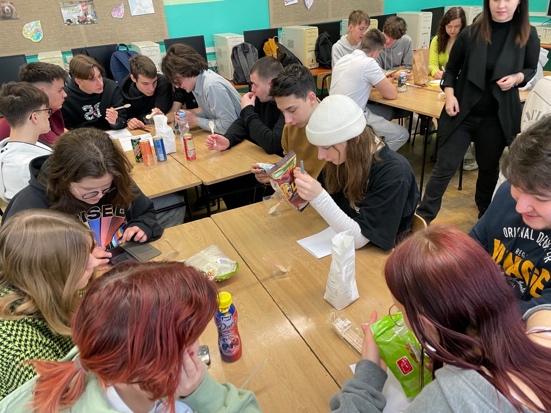 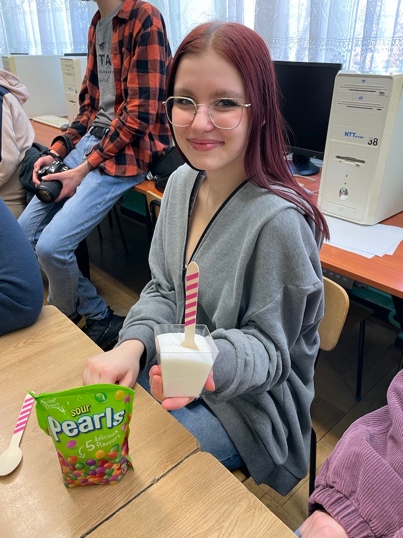 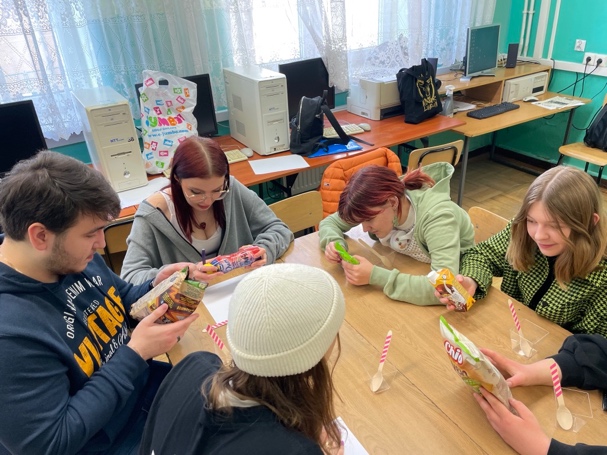 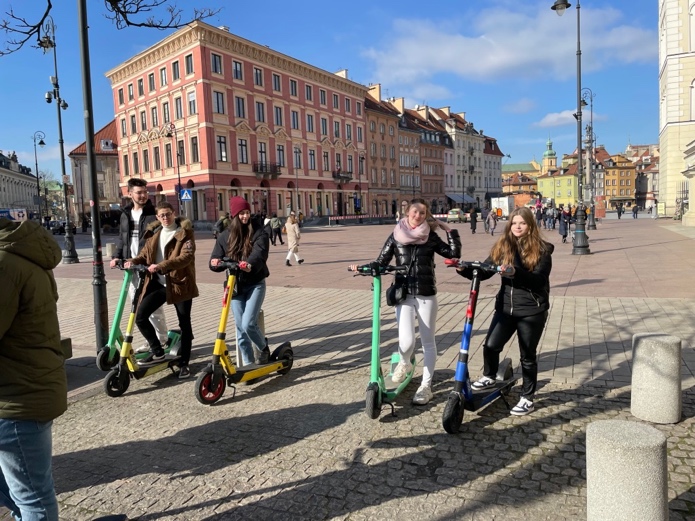 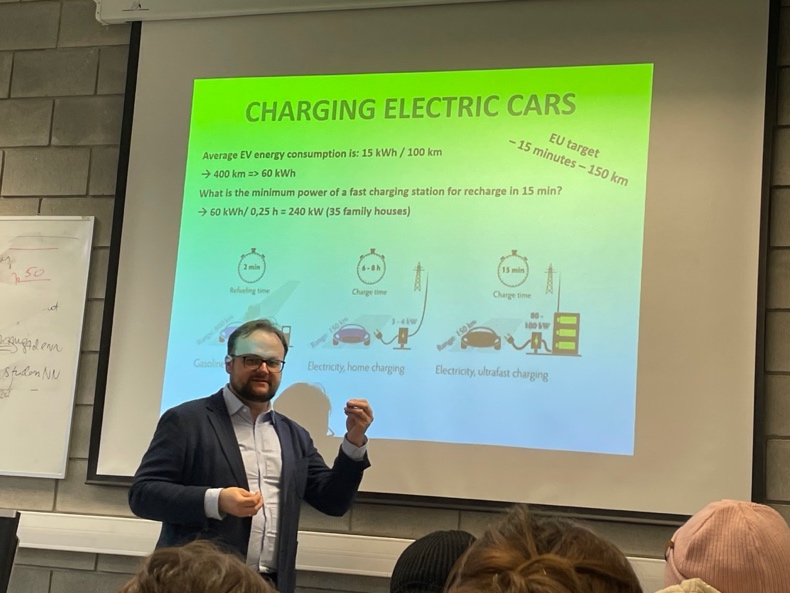 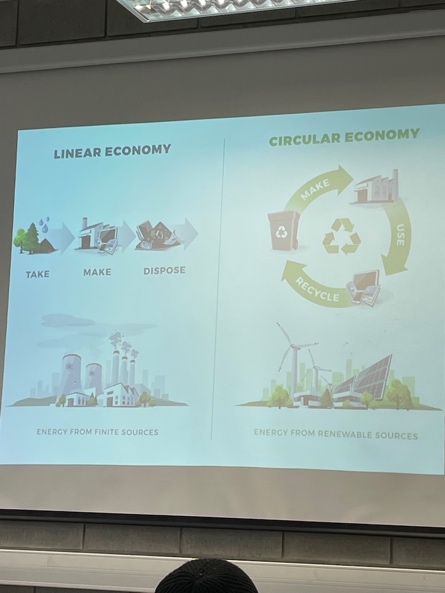 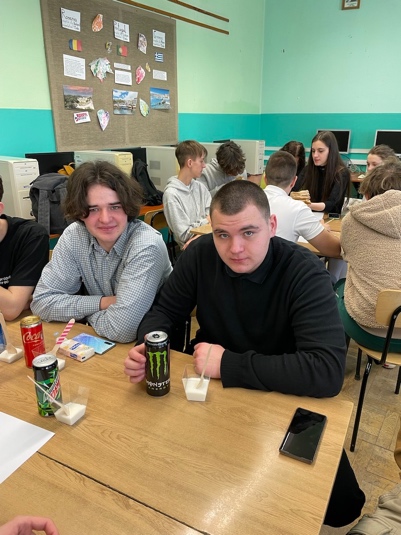 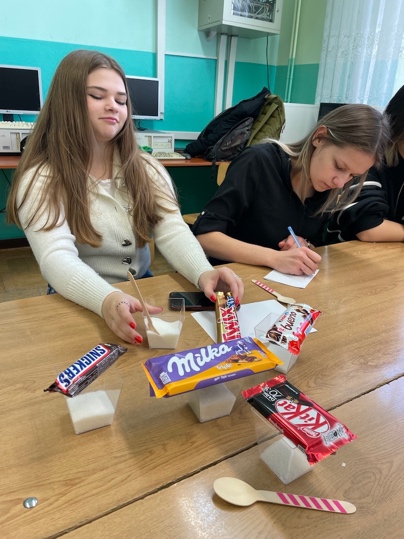 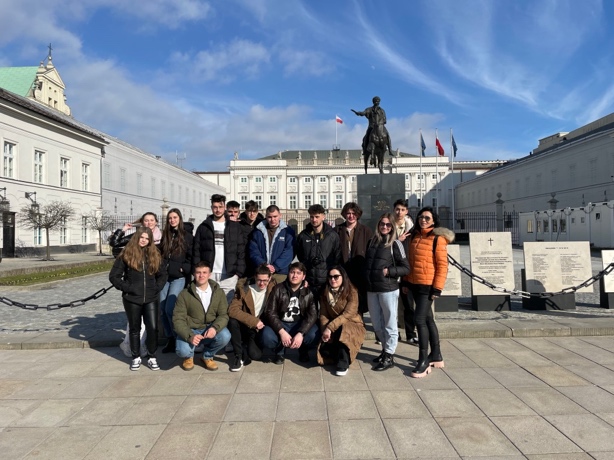 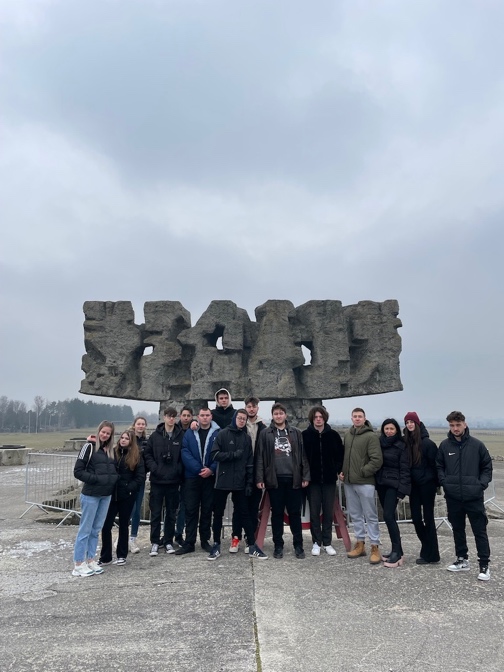 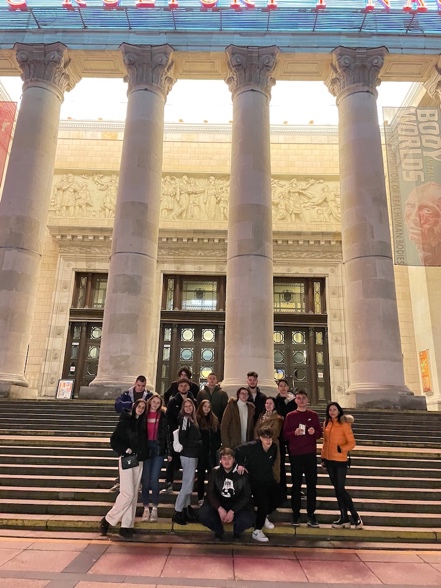 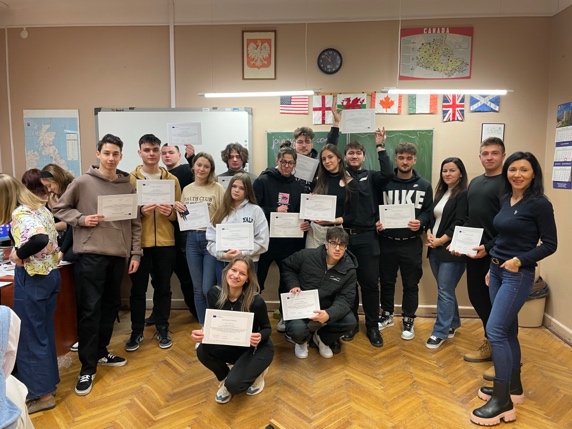 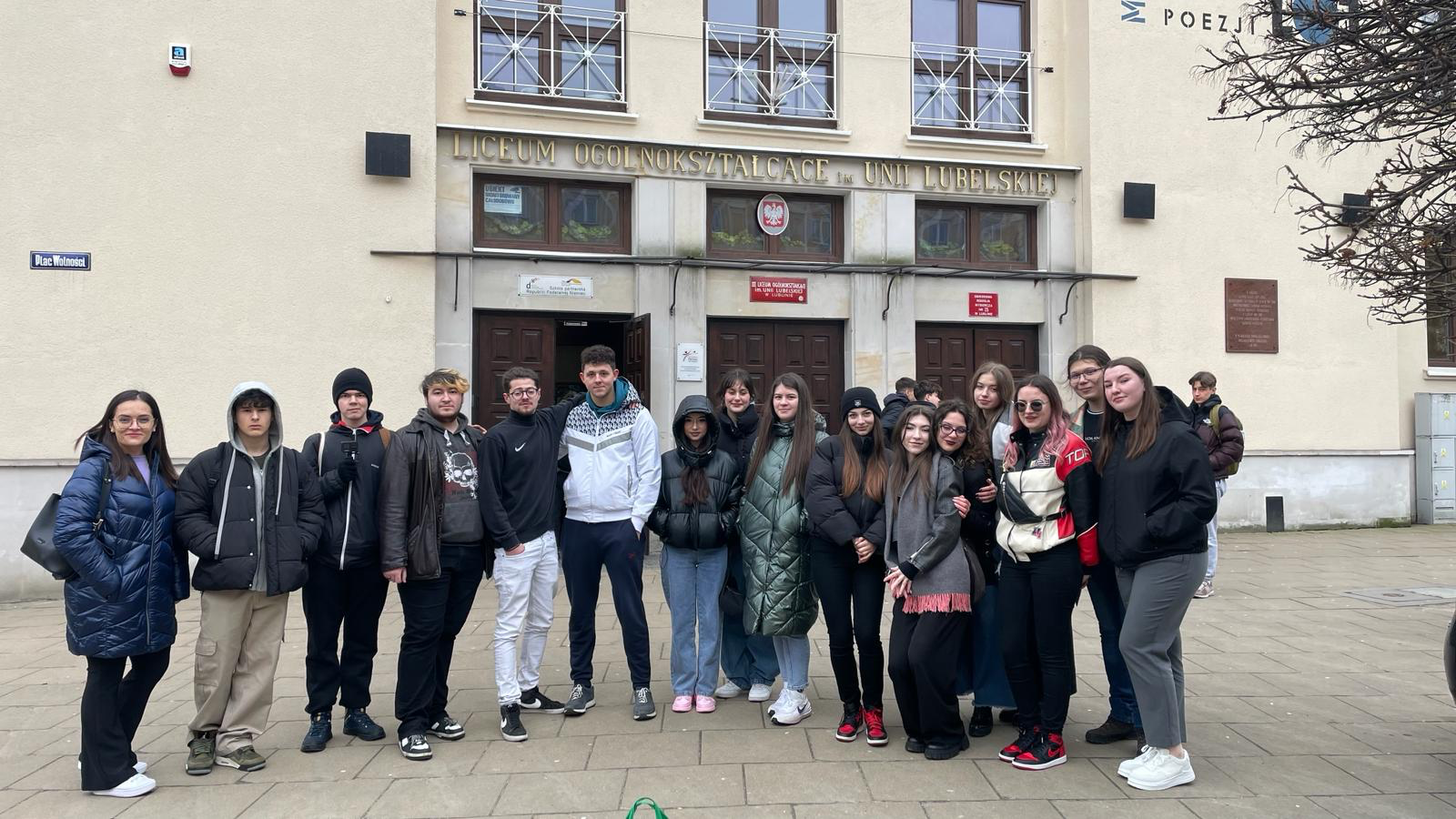 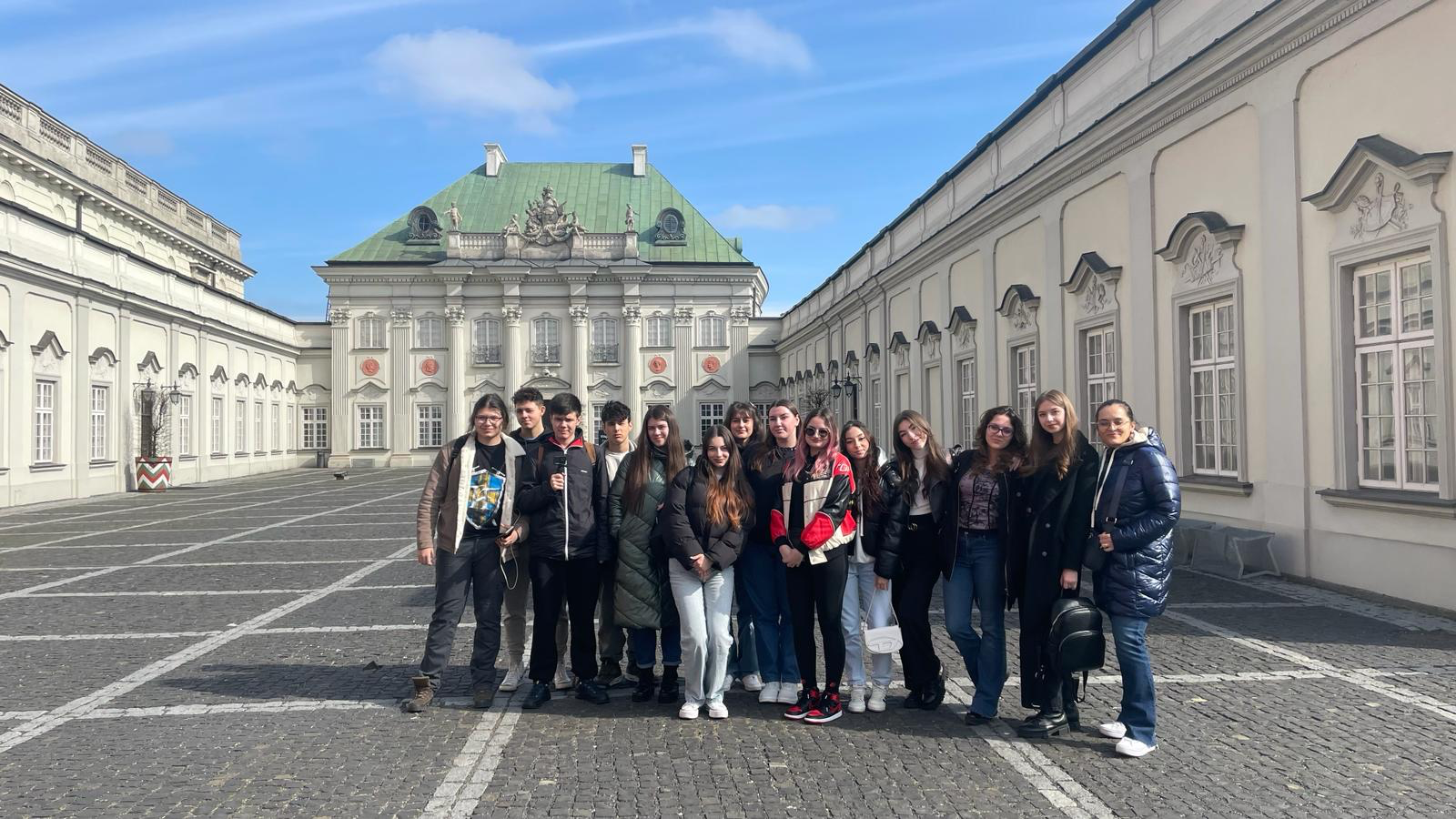 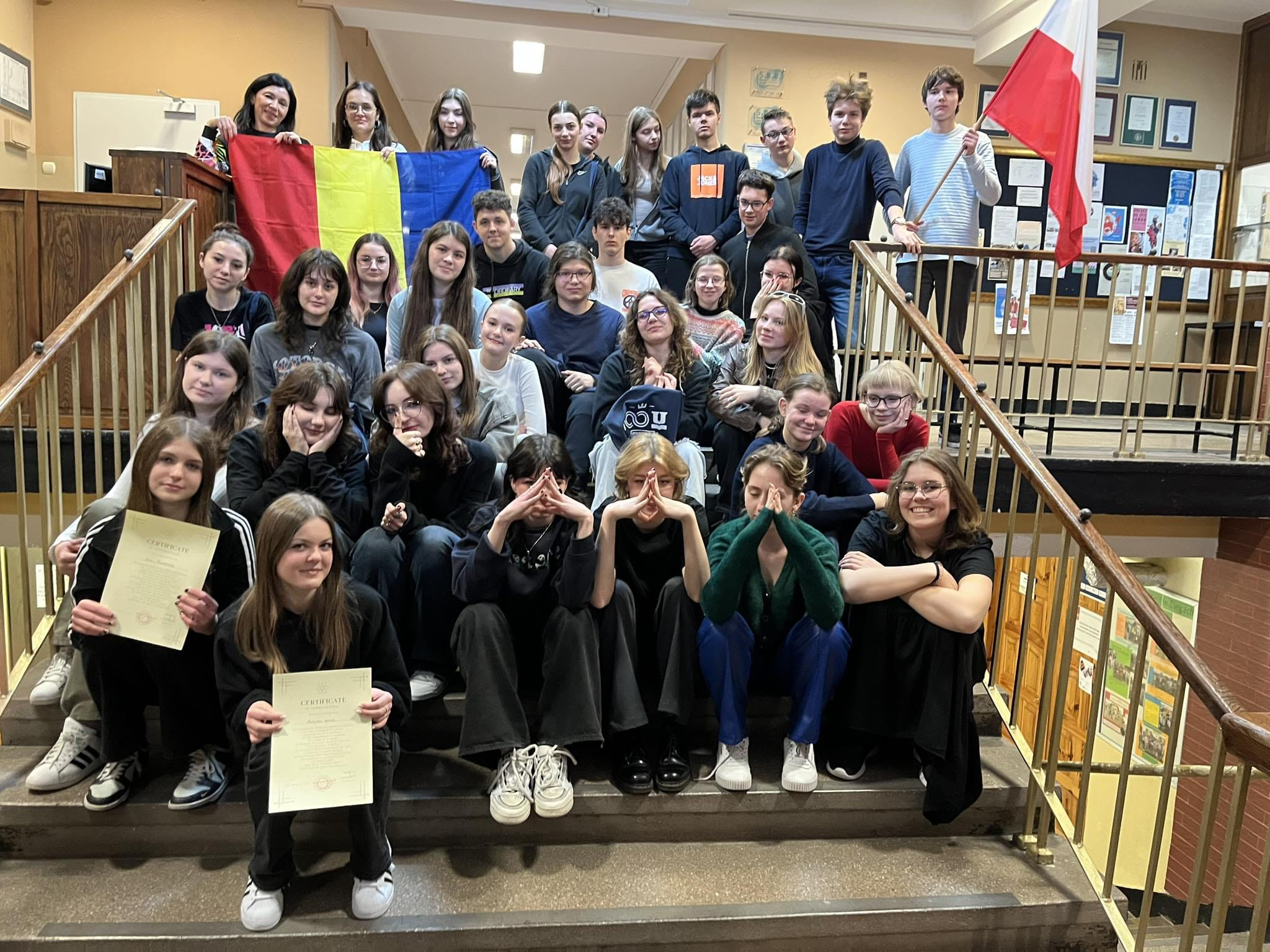 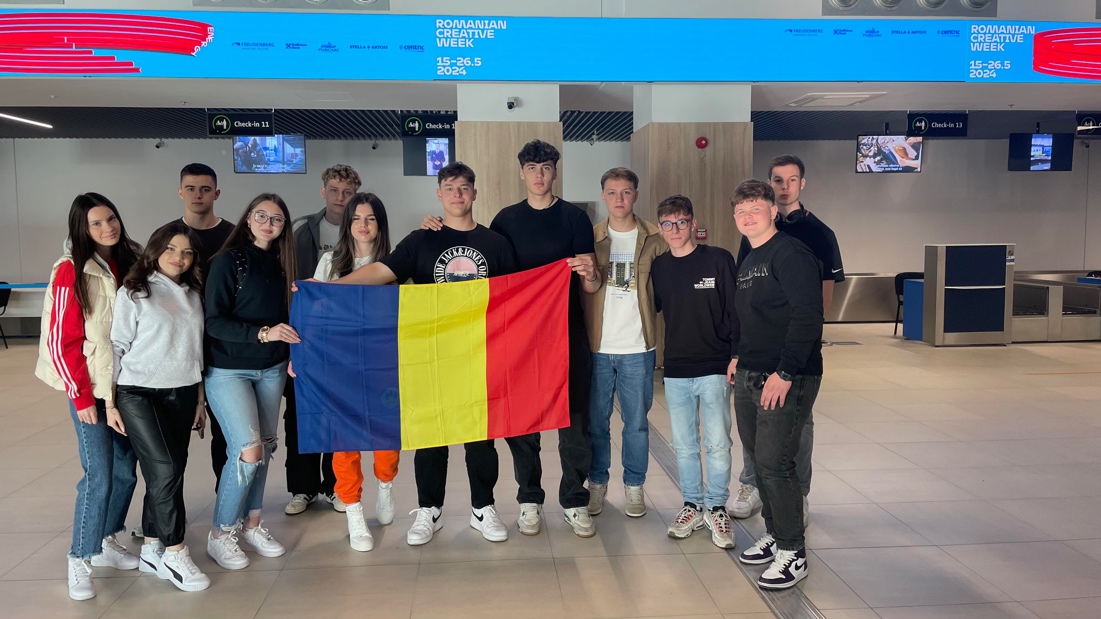 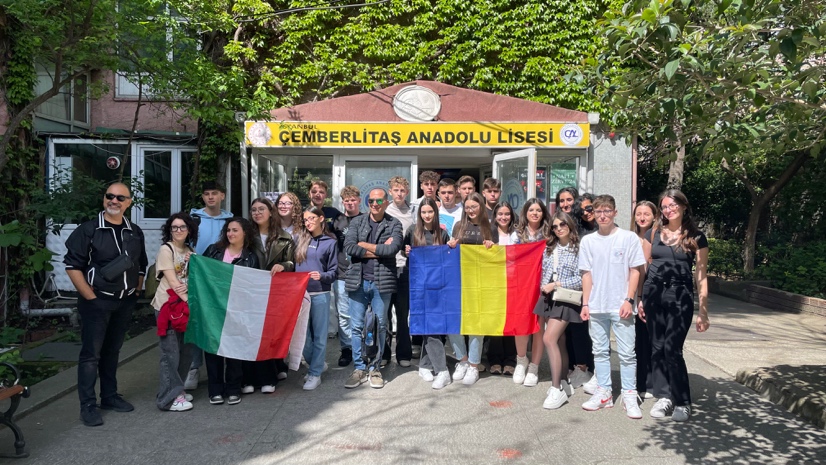 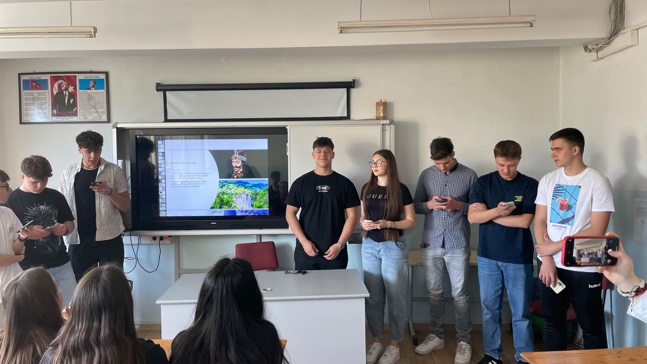 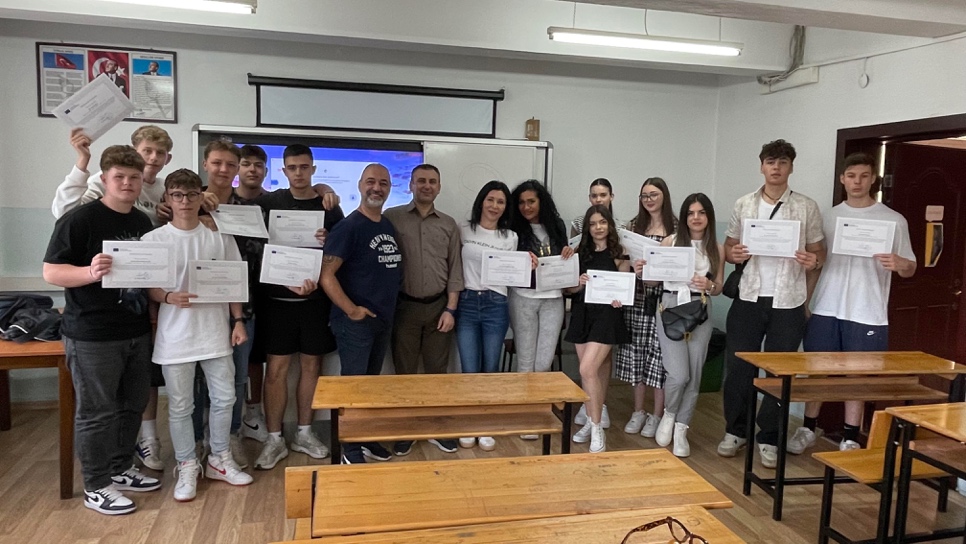 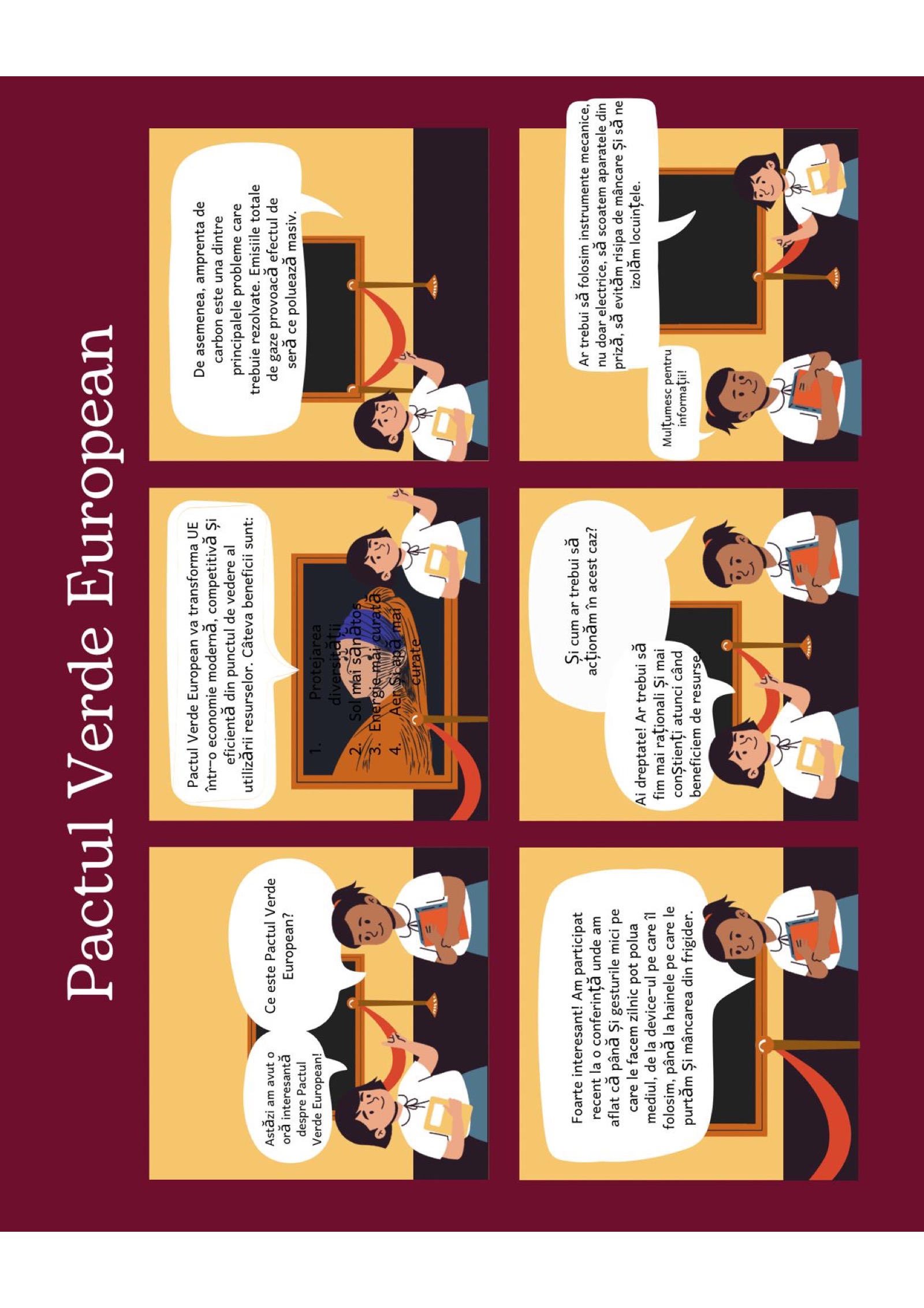 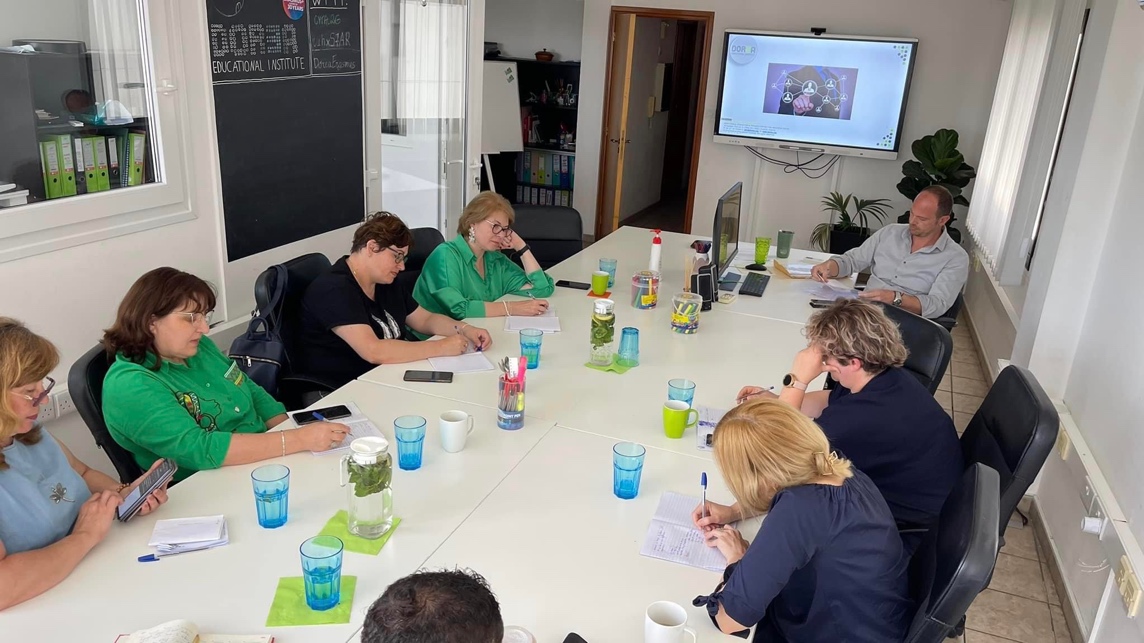 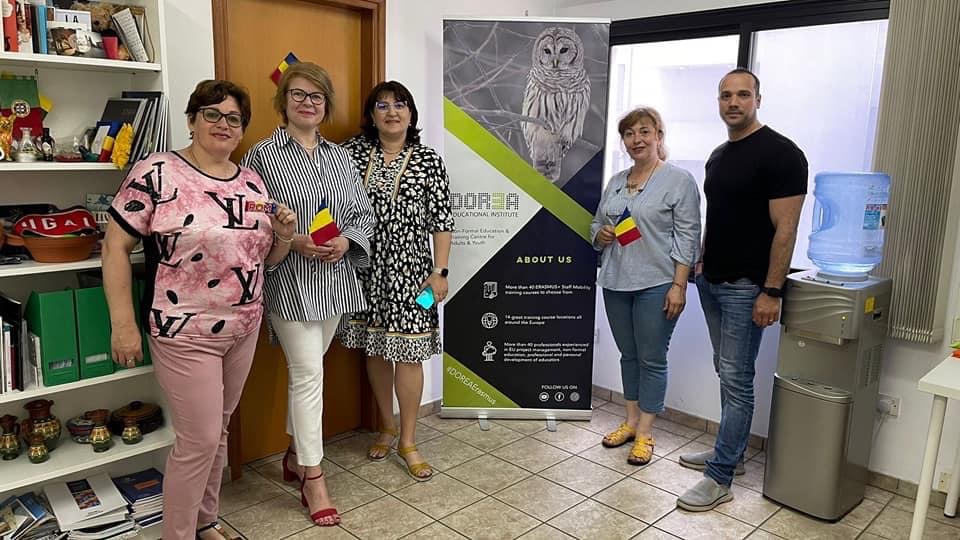 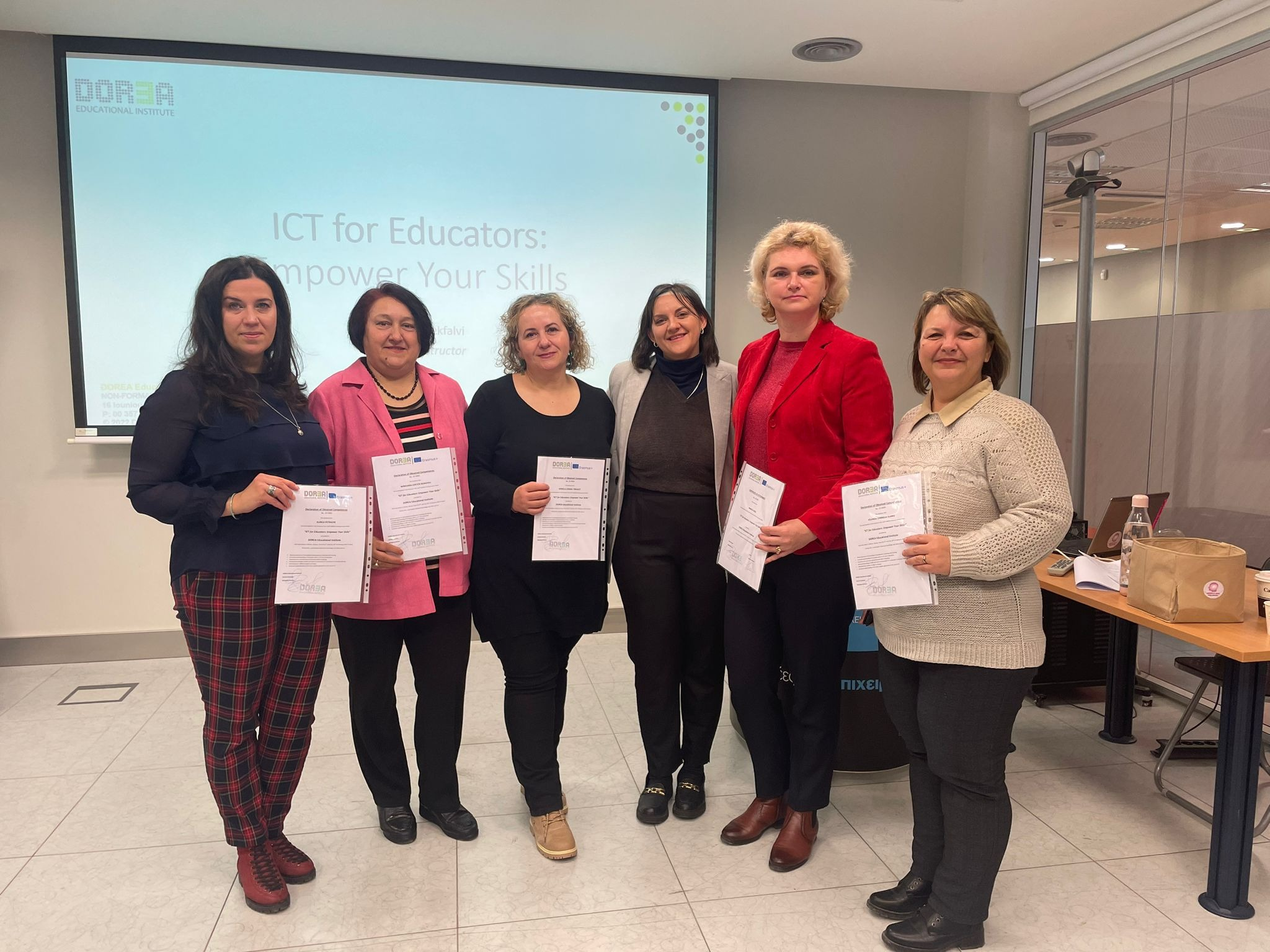 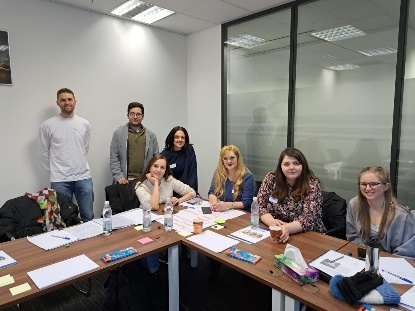 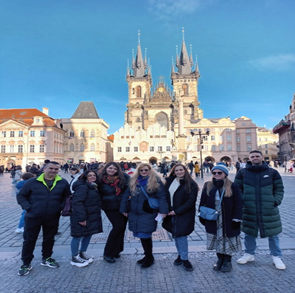 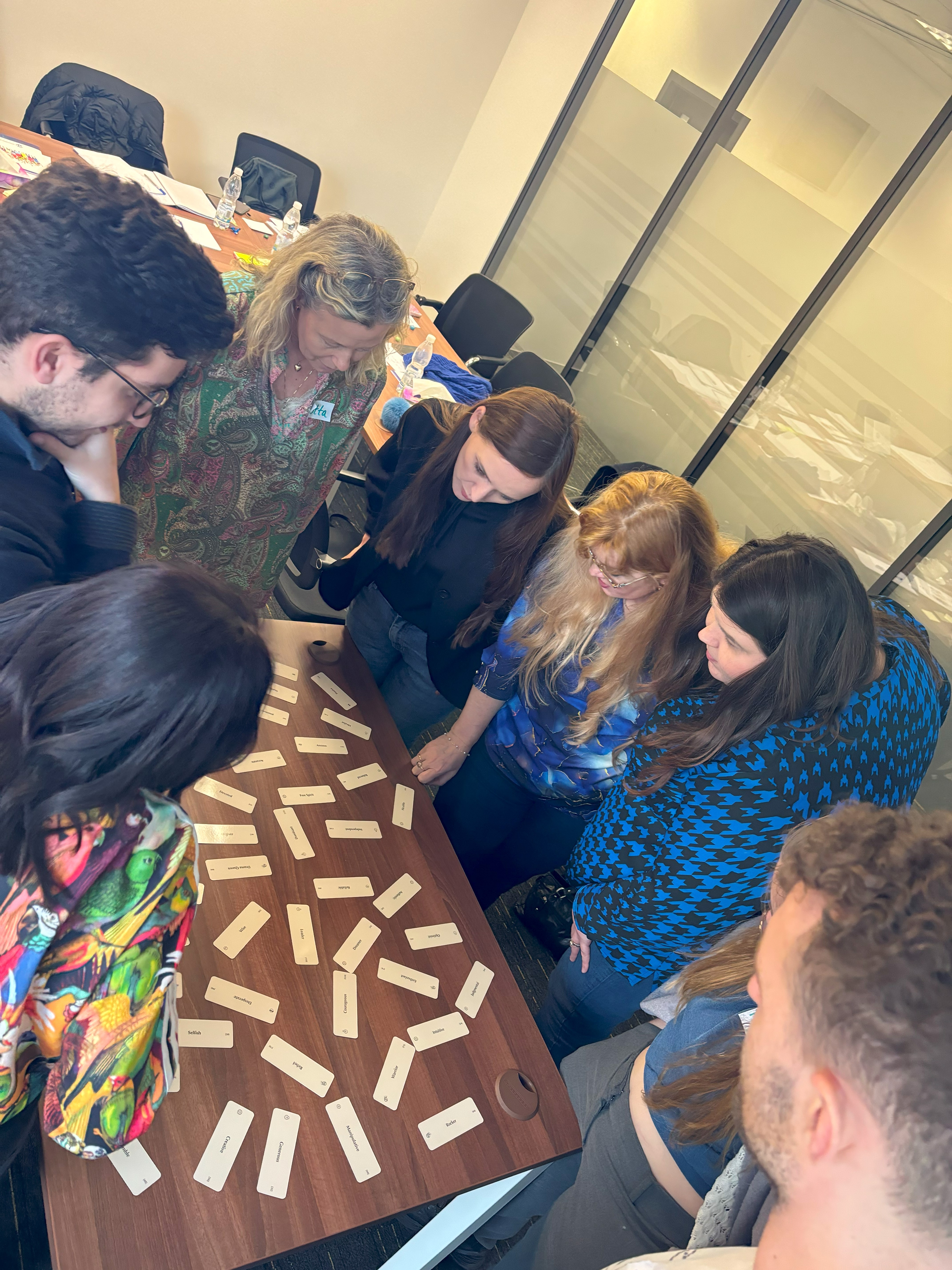 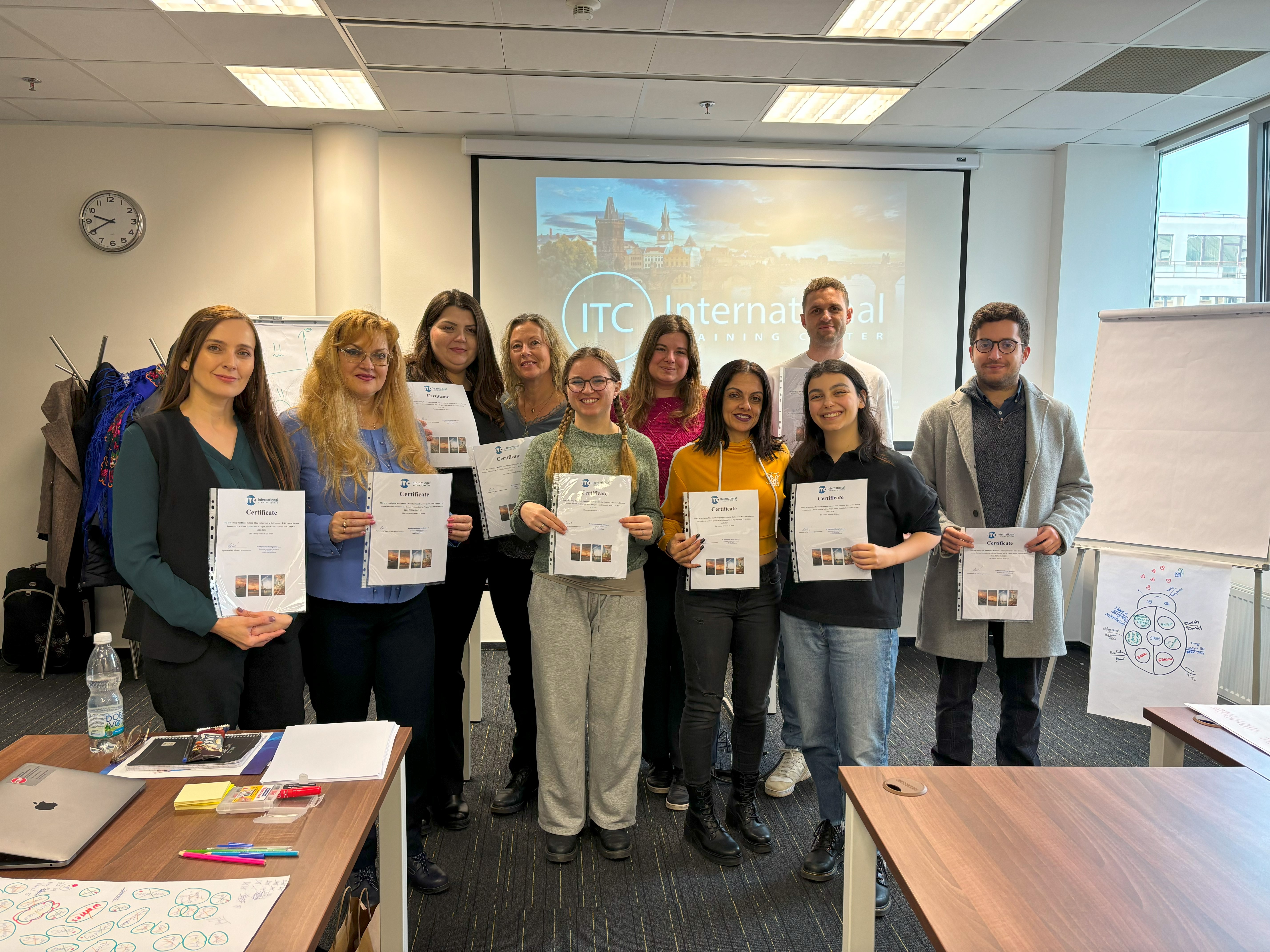 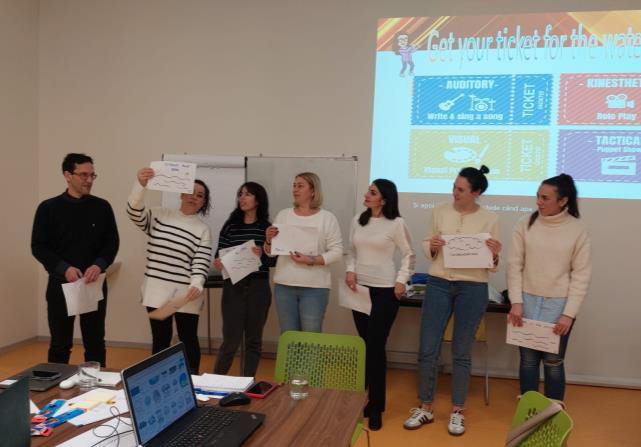 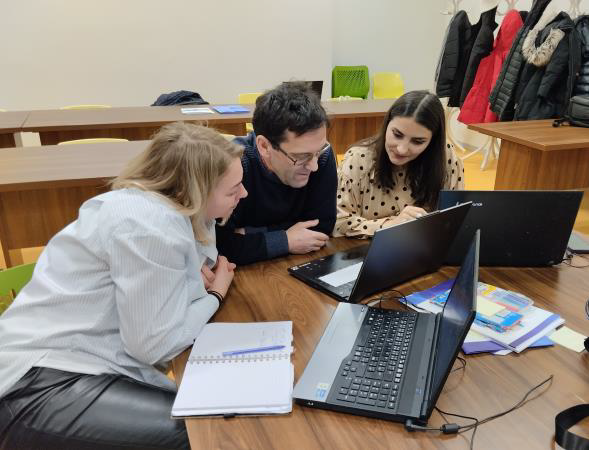 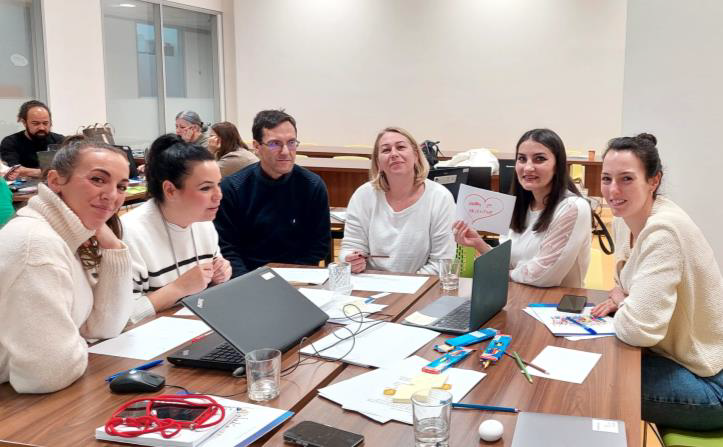 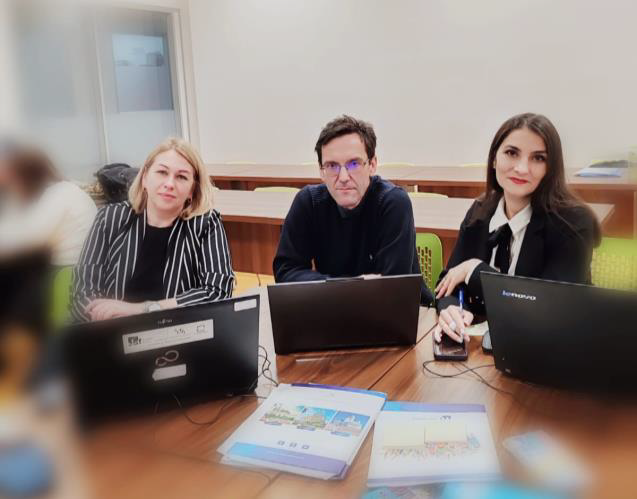 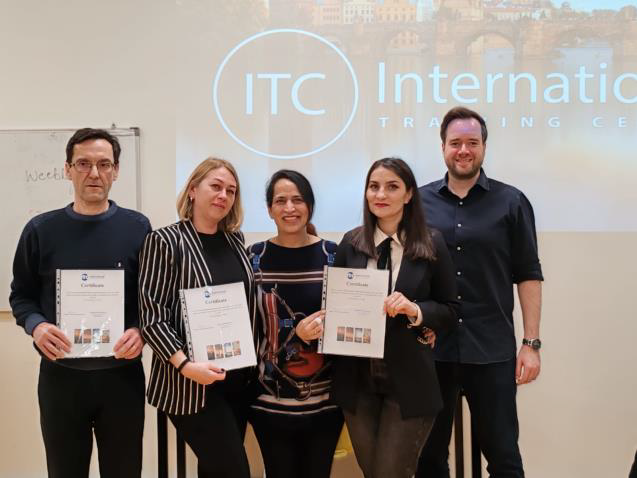